З досвіду роботивчителя біології  Чортківської                      ЗОШ І-ІІІ ст. №5                                             . Стефанишин Т.З.
Педагогічне кредо:
Учитель є  постійний  учень,
Бо  вчитися  постійно  треба,
Немає  меж  знанням,
Вони  як  те  безкрає  небо.
У  пошуках  знаходжуся  завжди,
Нових  підходів, методів і  форм.
Черпаю  великих  я плоди,
Та  зміни  завжди  є: реформи  норм.
Критичне  мислення, навчання розвивальне,
Спрямований  на особистість лиш  підхід,
Інтерактивні  методи  і рух лиш  поступальний,
Впроваджуй в  практику, мерщій пускай у хід.                     
                                                             Боднарюк А.В.
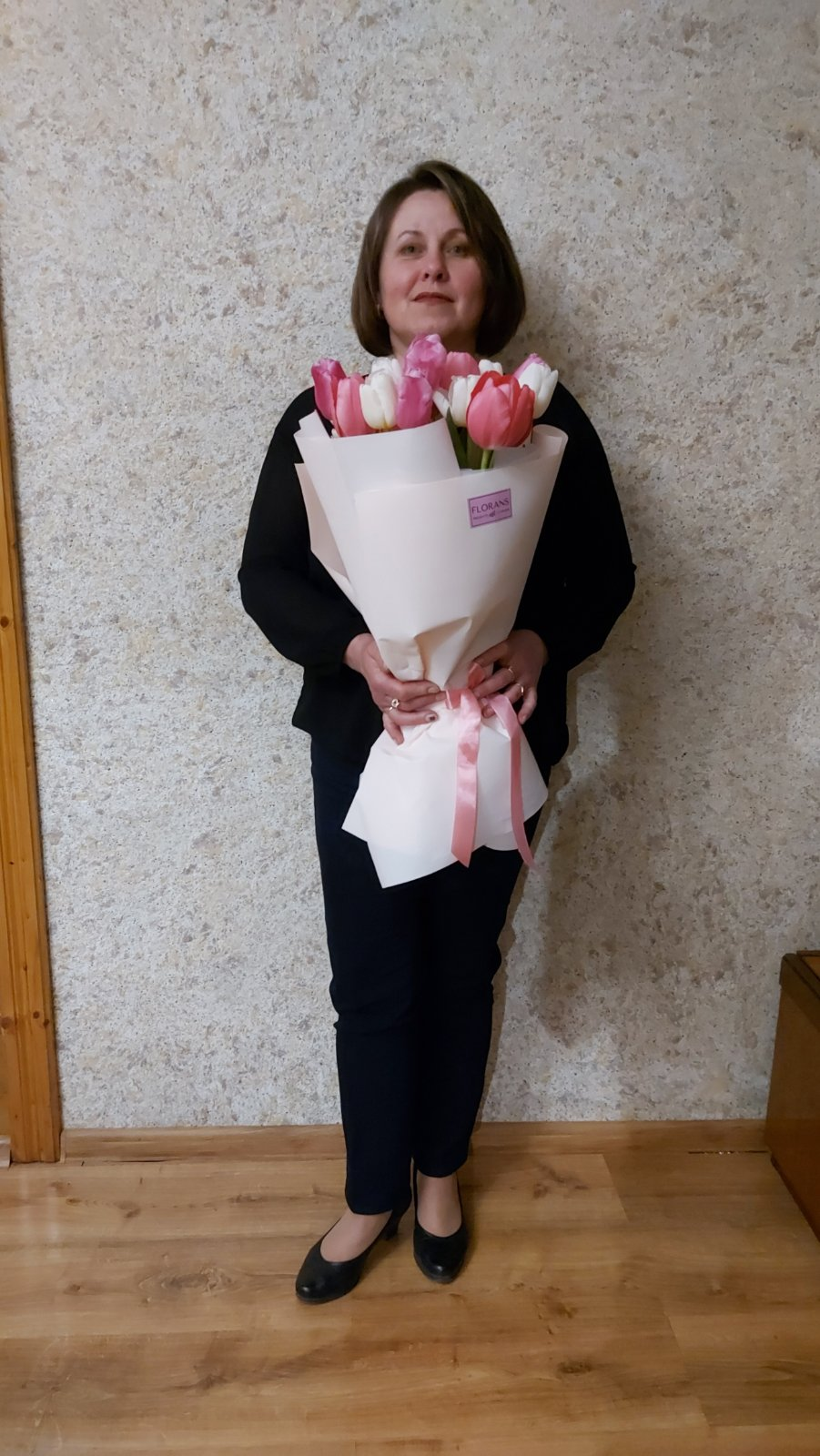 Методична проблема
«    Застосування  технології розвитку критичного мислення на уроках біології та екології »
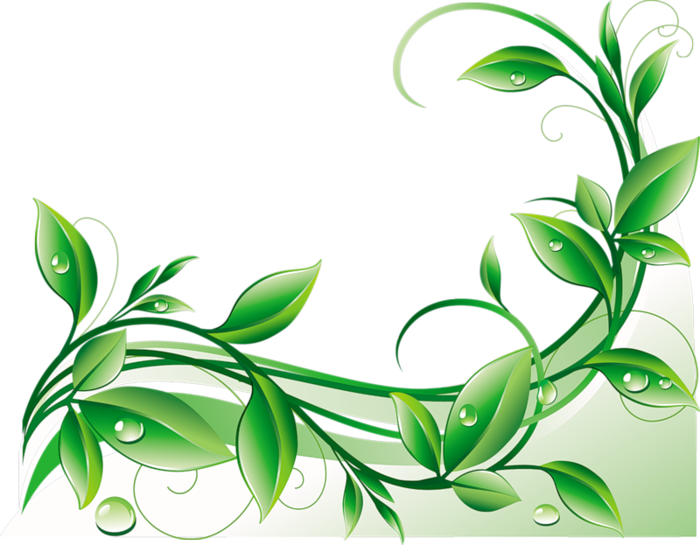 Мета діяльності:
Не передавати знання з предмета учневі, а через прихильність, емоції, уяву, терпеливість розбудити нестримне бажання пошуку відповідей, які збагачують його власне життя і надають йому сенсу
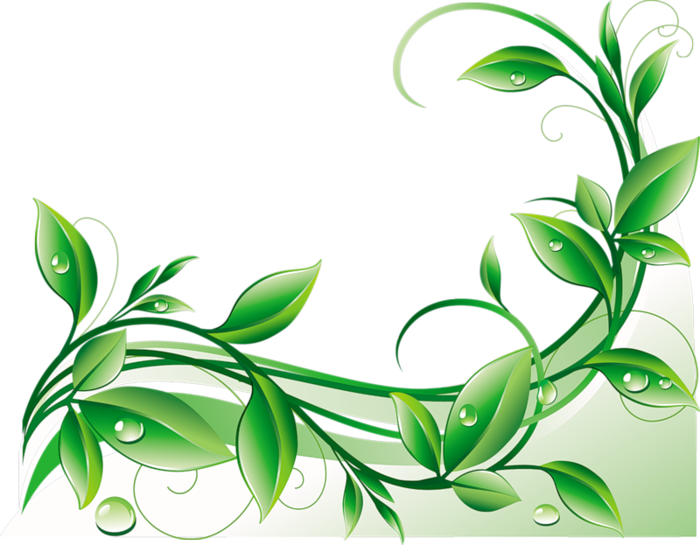 щоб мати можливість знайти своє місце в житті, учень сучасної школи повинен володіти певними якостями:
Гнучко адаптуватись у мінливих життєвих ситуаціях;
Самостійно і критично мислити;
Уміти бачити і формулювати проблему (в особистому, професійному, суспільному плані);
Знаходити шляхи її раціонального вирішення;
Усвідомлювати, де і яким чином здобуті знання можуть бути використані в оточуючому середовищі;
Бути здатним генерувати нові ідеї, творчо мислити;
Уміти працювати з інформацією
Бути комунікабельним, контактним у різних соціальних групах, уміти працювати в колективі, в різних ситуаціях;
Уміти самостійно працювати над розвитком власного інтелекту, моральних якостей.
Чому саме критичне мислення?
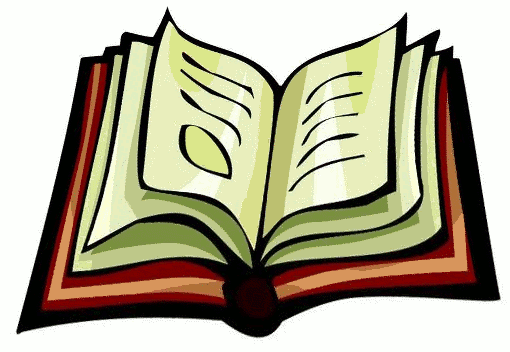 Тут праця щоденна, без відліку часу,
Проблеми, методики, пошук себе,
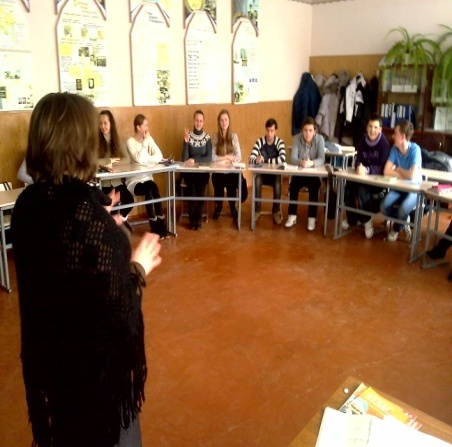 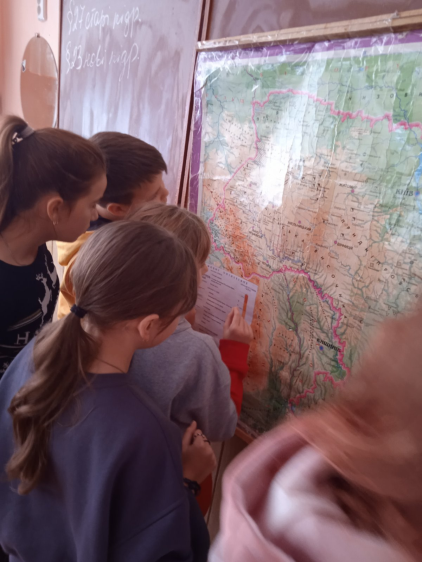 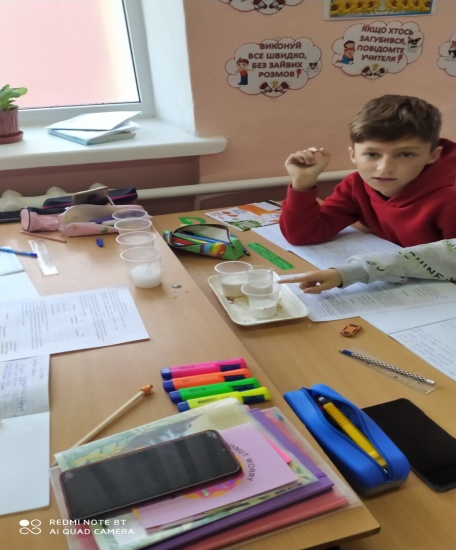 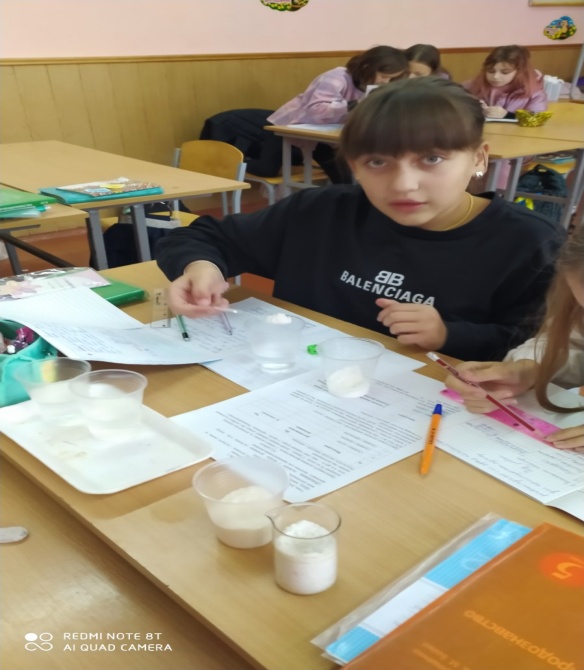 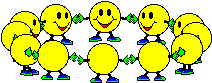 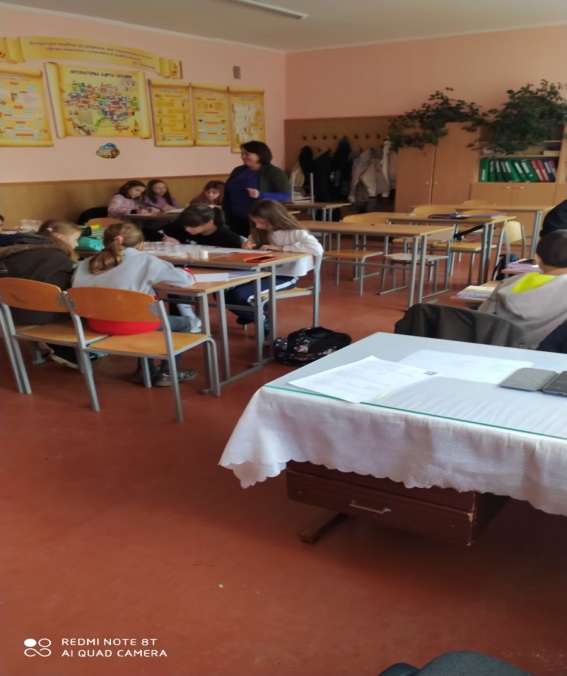 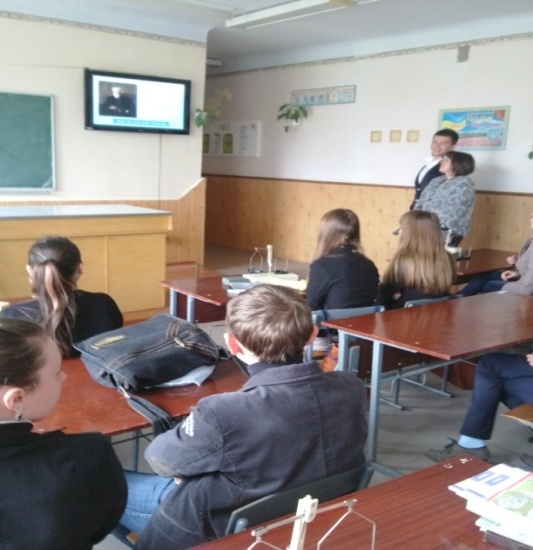 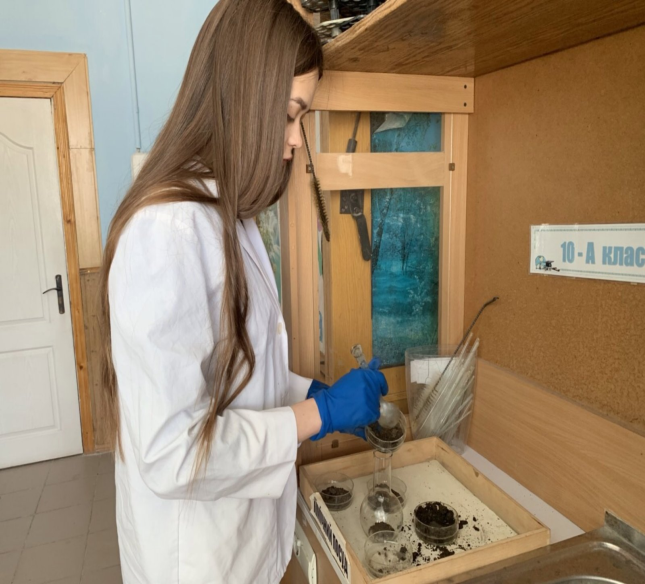 Щоб учні навчились, здобули перемоги,
Щоб вогник не згас у серденьку малім.
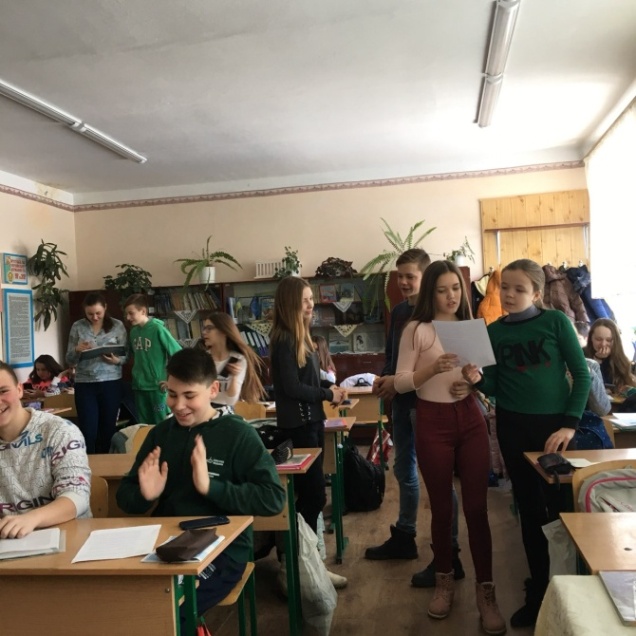 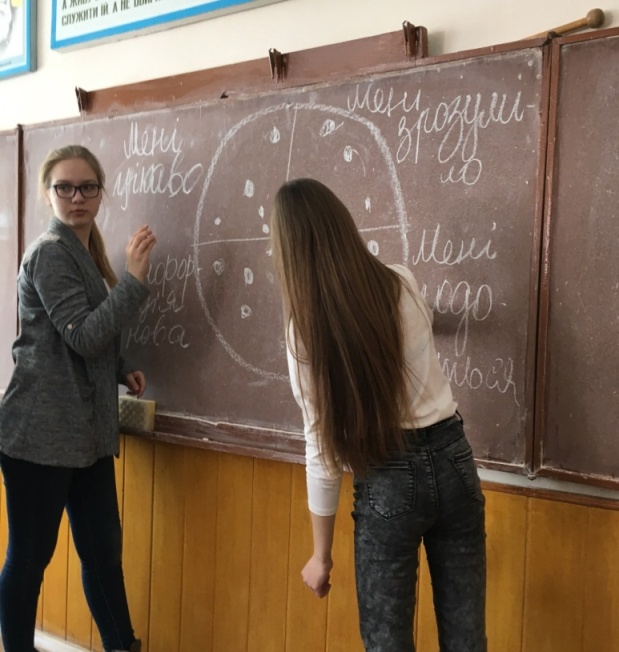 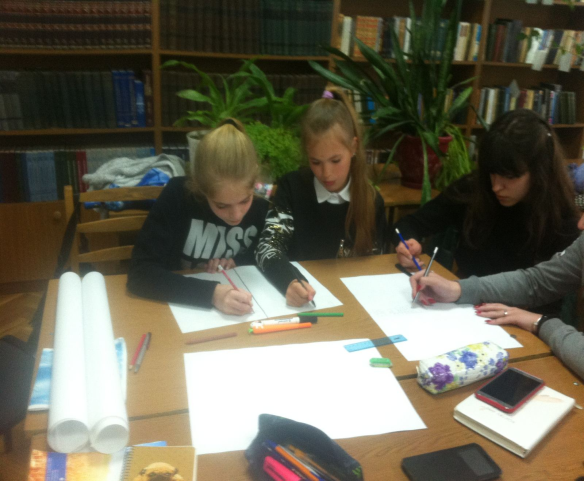 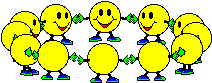 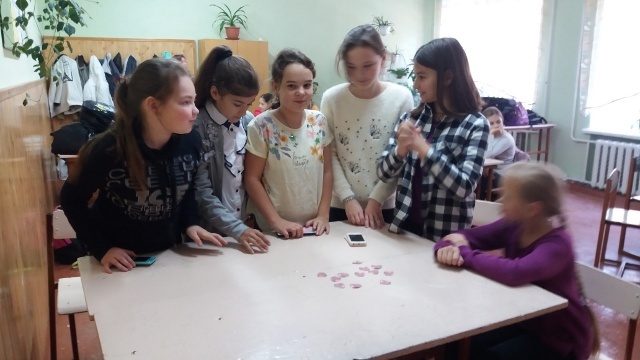 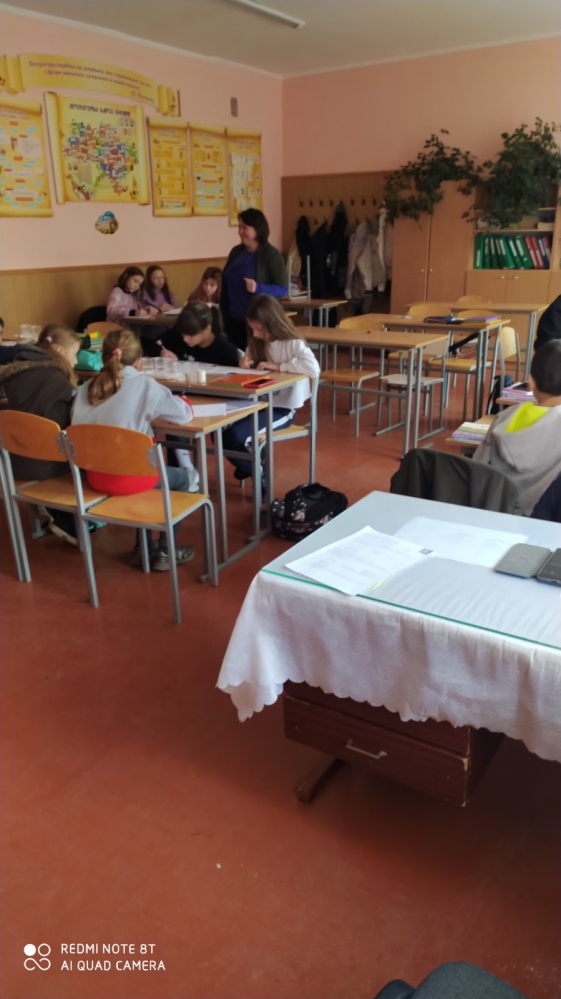 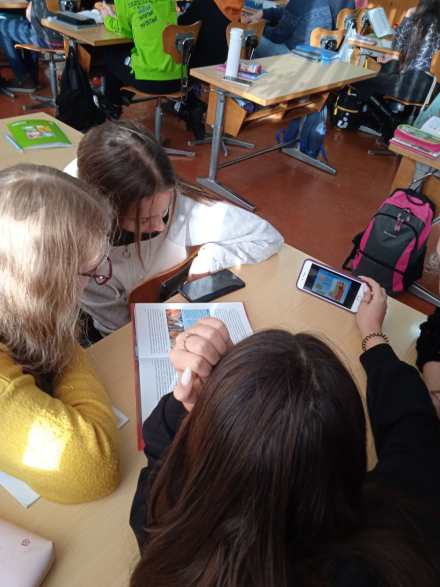 Бо діти – успішні, я впевненість маю,
Де вчитель говорить: «Ви – всі молодці
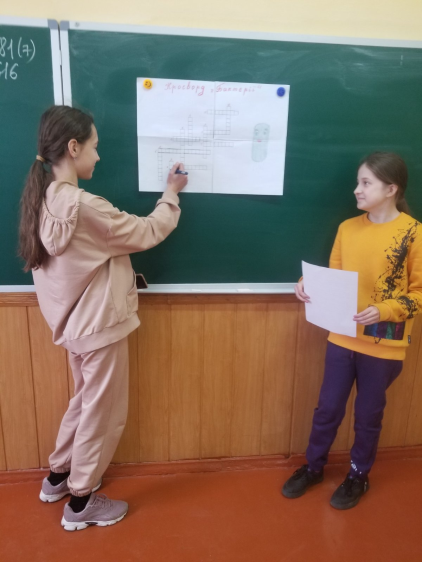 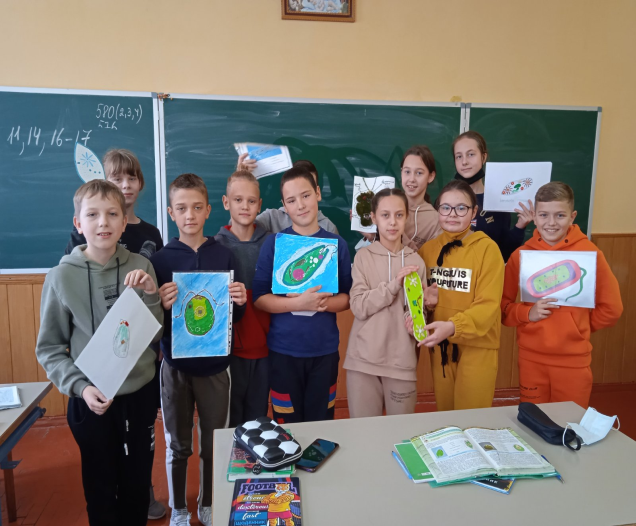 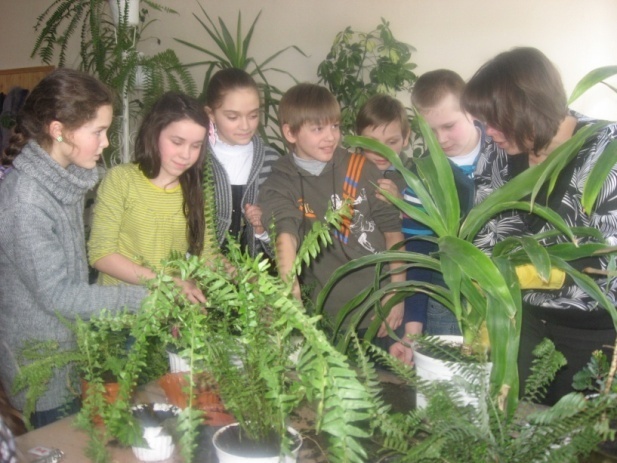 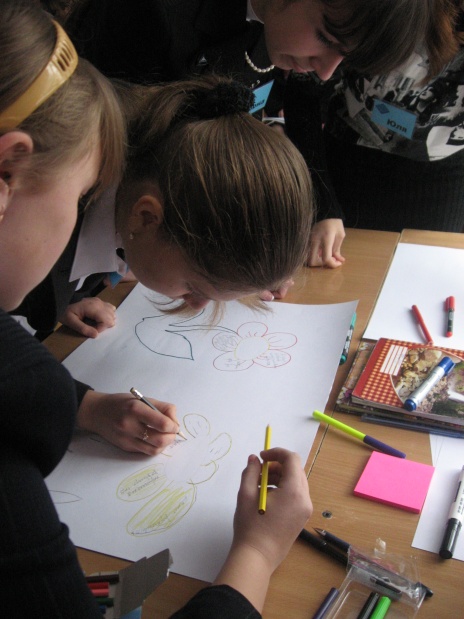 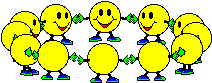 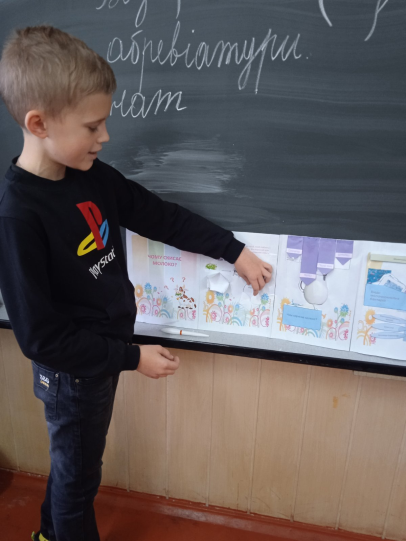 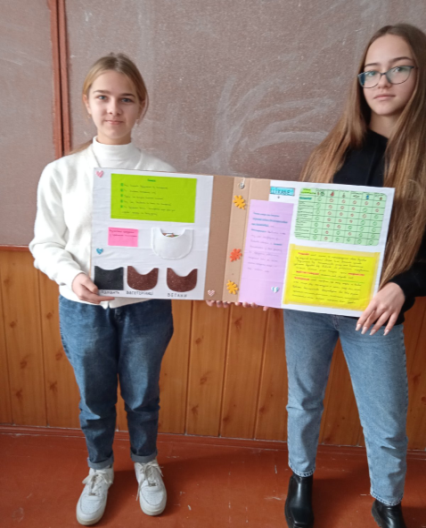 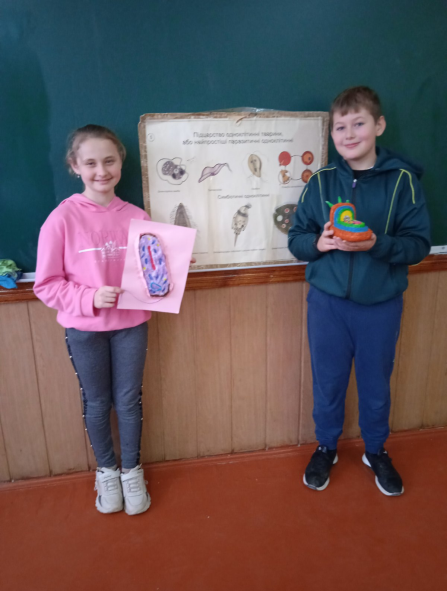 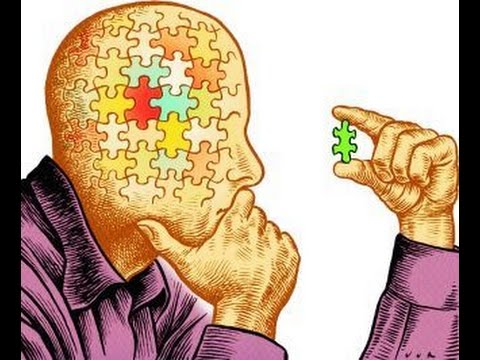 Навчити учнів мислити критичного з першого уроку фактично не можливо. Критичне мислення формується поступово, воно є результатом щоденної кропіткої роботи вчителя й учня, з уроку в урок, з року в рік.
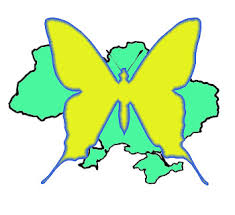 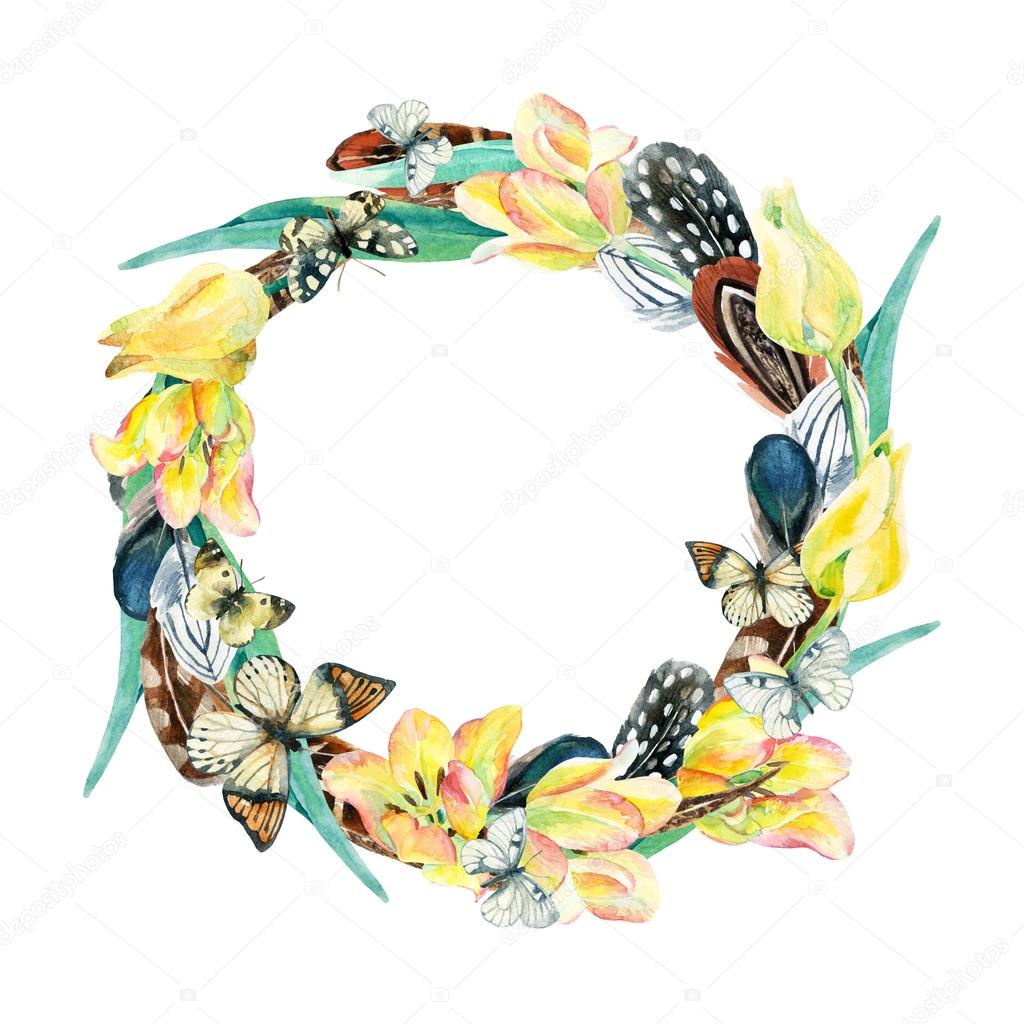 Я дякую Богу за вчительську долю,
За те, що навчаю, за те, що живу,
За витримку, терпіння, за силу і волю,
За те, що частинку душі віддаю!